ค่า pH ของสารละลาย
Potential of Hydrogen ion
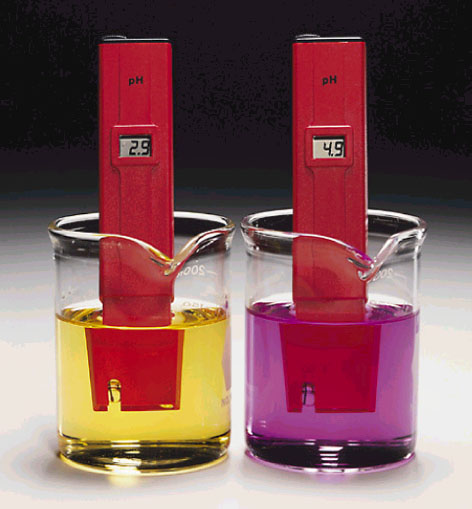 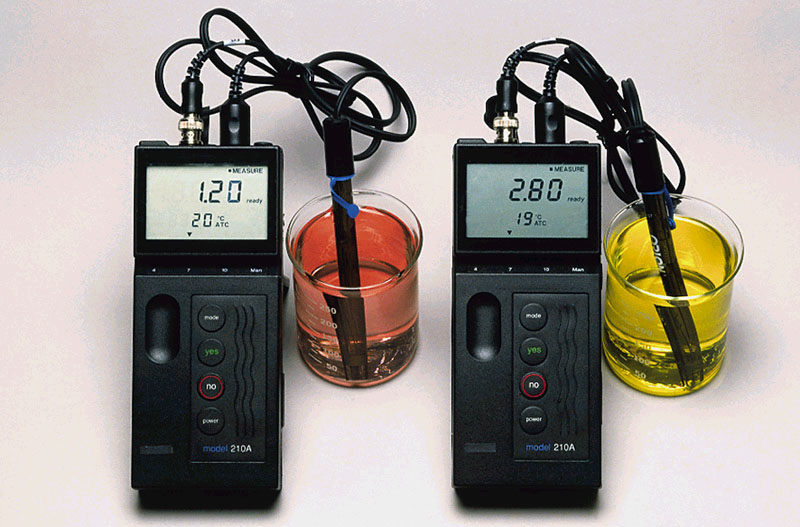 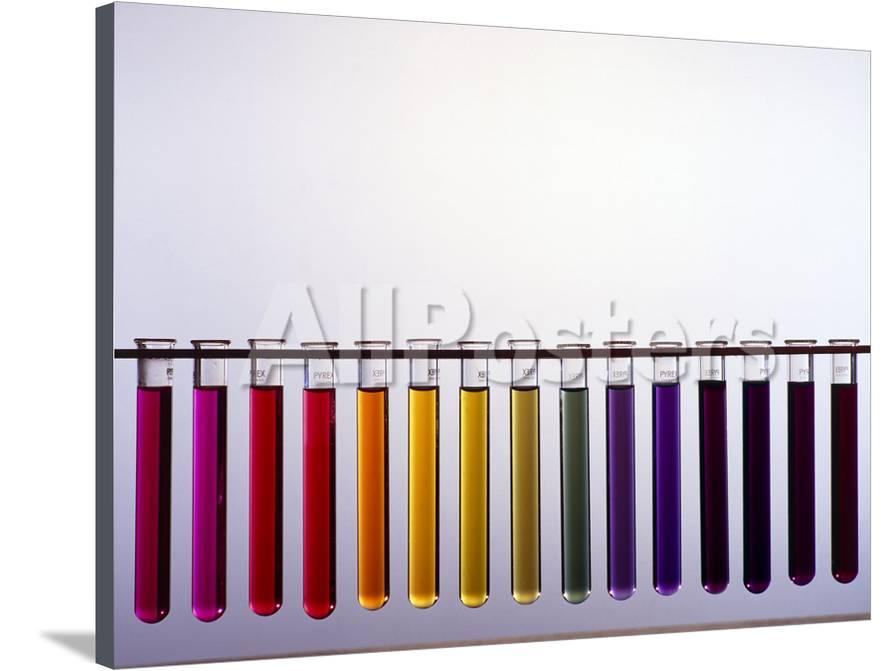 สารละลายที่มีความเข้มข้น ไอออนดังต่อไปนี้ จะเป็น                                      กรด หรือ เบส
สารละลายมี  [ H3O+]    =    5  x 10-7     mol/dm3
สารละลายมี  [ OH-]    =    9.5  x 10-8     mol/dm3
สารละลายมี  [ OH-]    =    75.2   x 10-8     mol/dm3
สารละลายมี  [ H3O+]    =    12.5  x 10-8     mol/dm3
การพิจารณาความเป็นกรด-เบส ของสารละลายจากความเข้มข้นของ H3O+  และ OH -  มีความยุ่งยากในการจำ  ดังนั้นจึงได้มีการเปลี่ยนค่าความเข้มข้นของ H3O+    ให้เป็นค่าที่พิจารณาได้ง่ายขึ้น  โดย
pH   =   - log [H3O+ ]
เราสามารถหาค่า pH ของสารละลายได้    เมื่อทราบค่าความเข้มข้นของ  H3O+  ของสารละลายนั้น ๆ
pOH   =   - log [OH- ]
pH  +  pOH   =   14
ตัวอย่างค่า pH ของสารละลาย
ความเข้มข้นของ H3O+
ความเข้มข้นของ OH-
ค่า pH
1
1.0 x   10-1
1.0 x   10-13
1.0 x   10-3
1.0 x   10-11
3
1.0 x   10-7
1.0 x   10-7
7
10
1.0 x   10-10
1.0 x   10-4
2.0 x   10-6
5.0 x   10-9
5.699
logarithms (with base 10)
ตัวอย่าง 1
วิธีทำ
กรด HA แตกตัว       =      0.5  x  0.1
100
ตอบ
กรด  HA  เข้มข้น  0.5  mol/dm3 แตกตัวได้ร้อยละ  0.1  จงคำนวณหา ค่า pH ของสารละลายนี้  ?
กรดแตกตัว   HA(g) +  H2O (l)                A- (aq) +  H3O+ (aq)
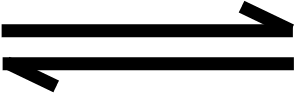 กรด HA แตกตัว       =        5  x 10-4        mol/dm3
ดังนั้นแตกตัวได้ [ H3O+]   =    5  x 10-4     mol/dm3   ด้วย
pH   =   - log [H3O+ ]
pH   =   - log [5  x 10-4  ]
pH   =   4 - log 5
pH   =   4 - 0.699   =  3.301
ตัวอย่าง 2
วิธีทำ
ความเข้มข้นของ  NaOH   =   0.5       =  0.05  M.
10
H2O
การแตกตัว         NaOH                  Na +    +      OH -
จากสูตร   [ H3O+ ]      =          Kw
[ OH - ]
เมื่อนำ NaOH จำนวน  0.5 mol ละลายน้ำจนมีปริมาตร 10 dm3  จงคำนวณหาค่า pH ของสารละลายนี้ ( log  2 = 0.301 )
เป็นเบสแก่ แตกตัวให้    OH -    =      0.05  mol/dm3
แทนค่า         [ H3O+ ]      =      1.0 x 10 -14
0.05
=   2.0 x 10 -13   mol/dm3
ตอบ
จาก                  pH   =   - log [H3O+ ]
แทนค่า             pH   =   - log [ 2   x  10-13 ]
pH   =   13 - log  2
pH   =   13 - 0.301
pH   =   12.699
เพื่อให้มีความแม่นยำถูกต้องในการหาค่า pH นักเรียนต้องหาโจทน์มาฝึกคำนวณมาก ๆ
1.        g          =         C V
1000
mw
[ H3O+ ]  =     C .Ka
[ OH - ]   =     C .Kb
ทบทวน
หาค่าความเข้มข้น  mol/ dm3
หรือ     mol / dm3
2      C1V1    =      C2V2
3.   CรวมVรวม  =  C1V1N1  +  C2V2N2   +………
Kw =  [H3O+] [OH-]
[H3O+ ] หรือ [OH-]      =       %  C
100
[ H3O+ ]  =     C .Ka
[ OH - ]   =     C .Kb
กรดแก่  แตกตัวหมด  หาจากปริมาณในสมการแตกตัว
กรดอ่อน เบสอ่อน ต้องทราบ ร้อยละการแตกตัวหรือค่า K  หาจาก
1.ร้อยละการแตกตัว ( % )
2. ทราบค่าคงที่การแตกตัว Ka หรือ Kb
Ex ใช้ผลึก  Ba(OH)2   จำนวน  34.2 g   ละลายน้ำจน  มีปริมาตร 250 cm3  จงคำนวณหา pH ของสารละลายนี้

ขั้นตอน  1. หาความเข้มข้น  Ba(OH)2   และหา [OH-]
2. หา [H3O+]  จาก   Kw =  [H3O+] [OH-]
3. หาค่า pH  จาก  pH = -log [H3O+]
ตัวอย่างโจทย์
1. ใช้ Ca(OH)2  37 g  ละลายน้ำจนมีปริมาตร 200 cm3      จงหา pH ของสารละลาย (14.698)
2. ใช้ HCN   0.4 M.   25 cm3   ผสมน้ำจนมีปริมาตร 250 cm3      จงหา pH ของสารละลาย กำหนด Ka ของ HCN = 4 x 10-4       (2.398)
3. จงเรียงลำดับค่า pH จากสูงไปต่ำ      1.  HNO3     0.1 M.      2.  KOH       0.1 M.      3.  HCN       0.1 M.   Ka  =  1 x 10-5      4.  NH4OH   0.1 M.   Kb  =  1 x 10-5      5.  H2SO4    0.1 M.
4. กรดอ่อน HX  เข้มข้น 0.2 M.   มี pH = 4  จงหาค่าร้อยละ     การแตกตัวของกรดนี้ (0.05) 
      วิธีคิด  หาค่า [H+] ที่แตกตัวได้ เทียบหาร้อยละ
5. จะต้องใช้  NaOH  กี่กรัมละลายในสารละลาย 250  cm3     เพื่อให้ได้สารละลายมี pH = 10   (0.001 g)      วิธีคิด  เปลี่ยน pH เป็นค่า [H+]
6. สารละลาย  HNO3  มี pH = 3  จำนวน 50  cm3 ผสมน้ำ     จนมีปริมาตร 500  cm3  จะได้สารละลายมี pH เท่าใด (4)      วิธีคิด  เปลี่ยน pH เป็นค่า [H+]
7. สารละลาย  HF  มี pH = 3  จำนวน 50  cm3 ผสมน้ำ     จนมีปริมาตร 500  cm3  จะได้สารละลายมี pH เท่าใด (3.5)      วิธีคิด  หา C ก่อนเจือจาง แล้วหาหลังเจือจาง โดยใช้      Ka = 7.1 x 10-4    (log 3.16 = 0.49968 = 0.5)
อินดิเคเตอร์
Indicator
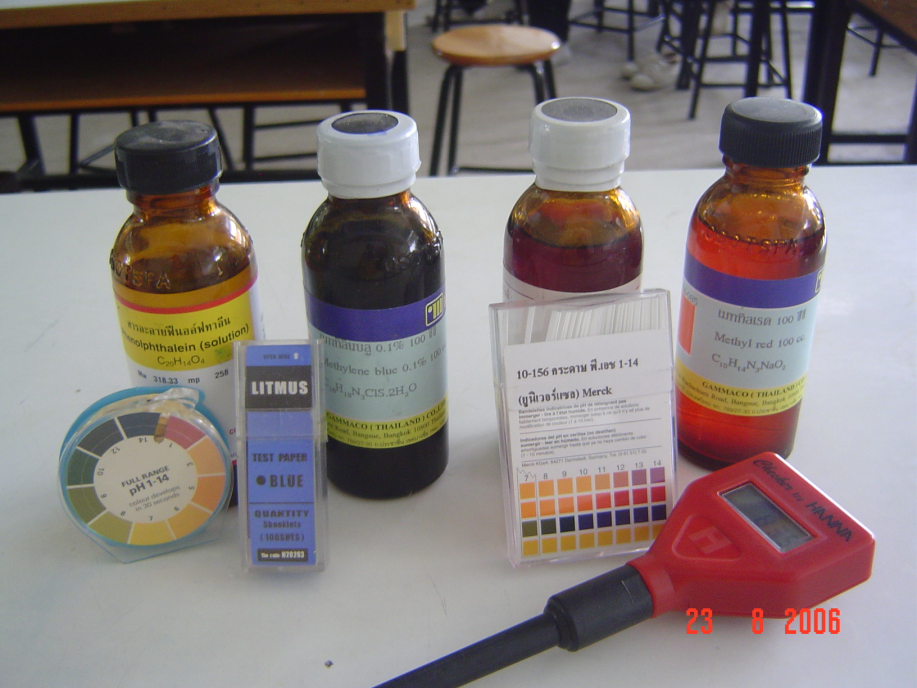 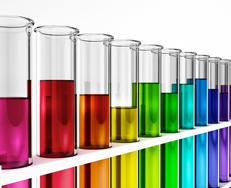 อินดิเคเตอร์สำหรับกรด-เบส
การหาค่า pH ของสารละลาย นอกจากใช้การคำนวณแล้ว มีวิธีที่ใช้กันมากและสะดวกคือการใช้ กระดาษลิตมัส  หรือ pH-meter วัด    ซึ่งยังมีสารอีกหลายชนิดที่ใช้วัดค่า pH ได้  เราเรียกสารละลายนี้ว่า   “ อินดิเคเตอร์ ”
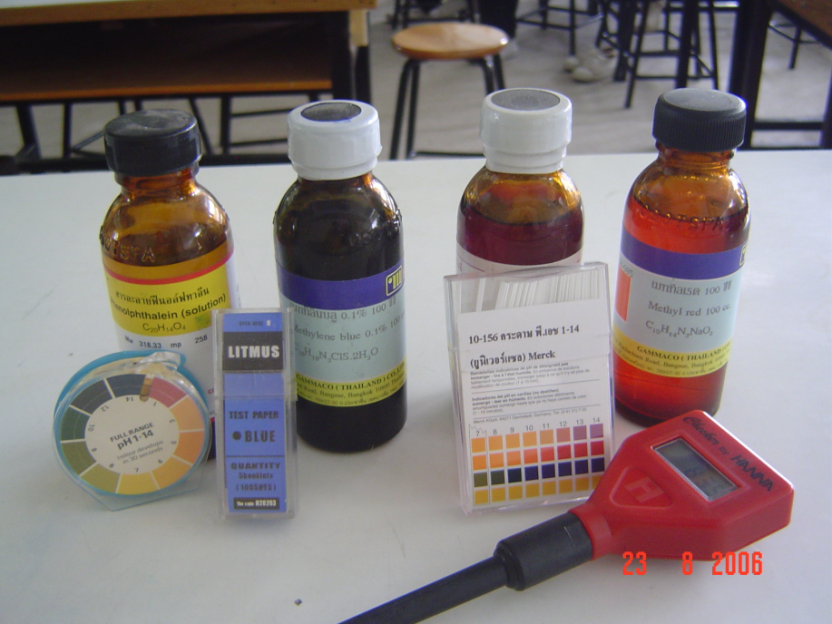 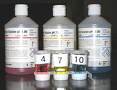 ตัวอย่างอินดิเคเตอร์ และช่วงการเปลี่ยนสี
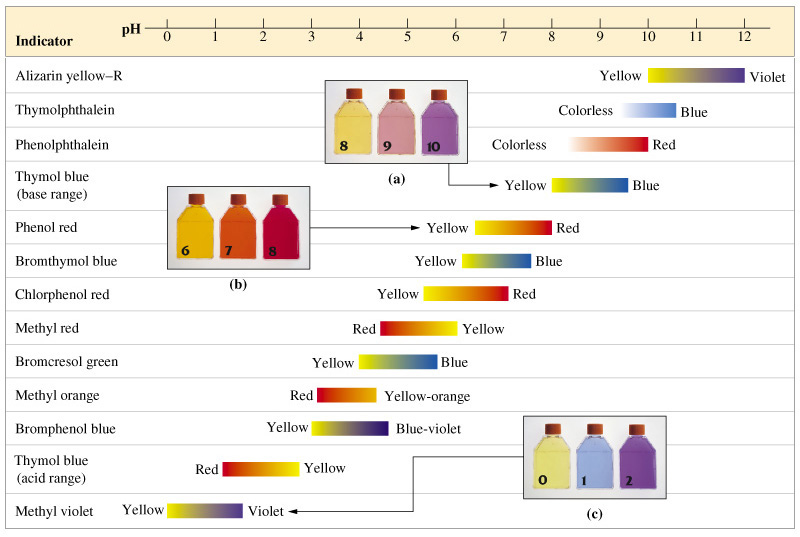 รูปเบส
รูปกรด
อินดิเคเตอร์  เป็นสารอินทรีย์ที่มีสูตรโครงสร้างซับซ้อน  และเป็นกรดอ่อน  จึงใช้สูตร  HIn   แทนสูตรของอินดิเคเตอร์ ซึ่งเกิดสมดุลดังสมการ
HIn    +   H2O                 In -   +   H3O +
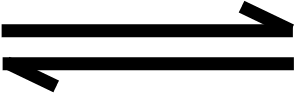 สีของอินดิเคเตอร์  ที่ปรากฏจะขึ้นกับความเข้มข้นของ  HIn  และ   In -   ซึ่ง ทั้ง 2 สาร ก็จะเปลี่ยนแปลงตามความเข้มข้นของ H3O + ที่เปลี่ยนไป
ลองมาศึกษาการเปลี่ยนสีของอินดิเคเตอร์กัน  จากตัวอย่างต่อไปนี้
สีแดง
สีน้ำเงิน
ถ้าหยดลงในสารละลายกรด
ถ้าหยดลงในสารละลายเบส
HIn      +    H2O                  In -    +   H3O +
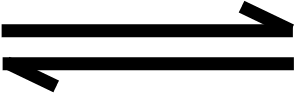 สมดุลจะย้อนกลับ เพราะ  H3O +  จากกรดทำปฏิกิริยากับ In -  ได้  HIn  มากขึ้น      อินดิเคเตอร์เปลี่ยนเป็น  สีแดง
OH -  จากเบสทำปฏิกิริยากับ  H3O+  ทำให้ H3O +  ลดลง  สมดุลจะไปข้างหน้ามากขึ้น ได้  In - มากขึ้น  อินดิเคเตอร์เปลี่ยนเป็น  สีน้ำเงิน
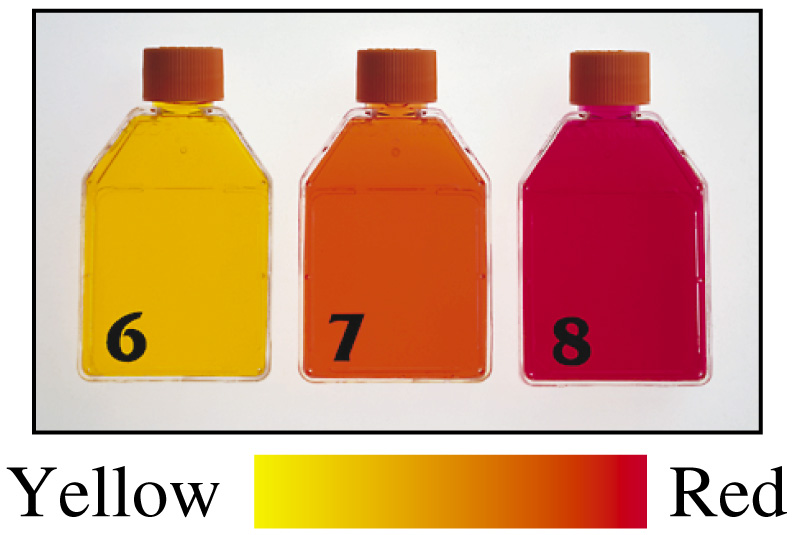 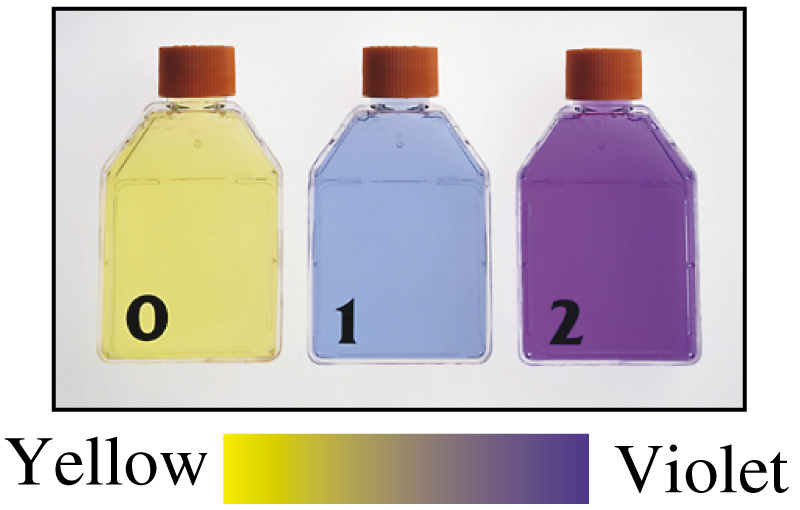 เมทิลไวโอเลต
ฟีนอลเรด
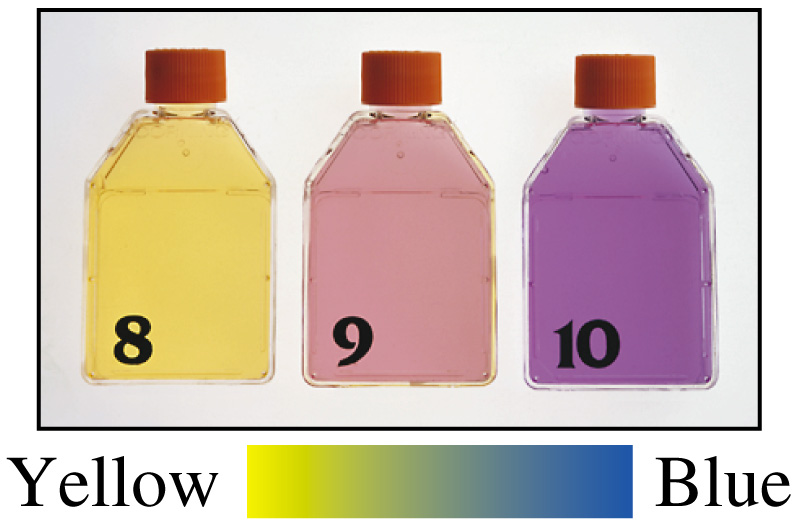 ไทมอลบลู(เบส)
ตัวอย่างอินดิเคเตอร์ และช่วงการเปลี่ยนสี
การเปลี่ยนสี ของกระดาษ pH
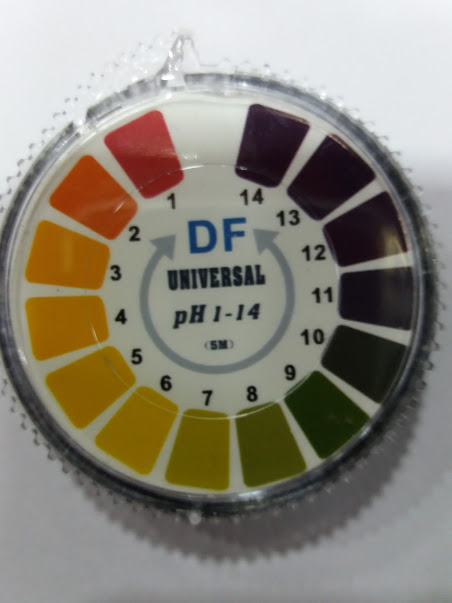 การเปลี่ยนสี ของกระดาษ pH
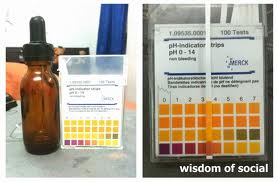 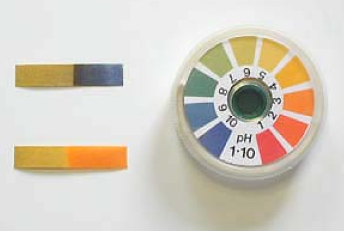 การเปลี่ยนสี ยูนิเวอร์แซลอินดิเคเตอร์
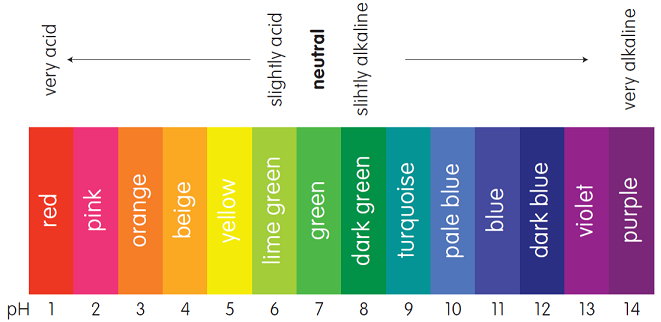 อินดิเคเตอร์
ช่วงpH ที่เปลี่ยนสี
สีที่เปลี่ยน
คองโกเรด
3.0 - 5.0
น้ำเงิน - แดง
ครีซอลเรด
7.0 - 8.8
เหลือง - แดง
เมทิลออเรนจ์
3.2 - 4.4
แดง - เหลือง
ฟีนอลเรด
6.8 - 8.4
เหลือง - แดง
ตัวอย่างการใช้อินดิเคเตอร์ ทดสอบหาค่า pH
กำหนดช่วงการเปลี่ยนสีของอินดิเคเตอร์  ดังนี้
ถ้านำสารละลายชนิดหนึ่ง มาหยดด้วยอินดิเคเตอร์ 3 ชนิด คือ คองโกเรด  ครีซอลเรด และเมทิลออเรนจ์   ได้ผลดังแสดง
หยดด้วยเมทิลออเรนจ์
หยดด้วย ครีซอลเรด
หยดด้วย คองโกเรด
หยดด้วย ฟีนอลเรด
ผลการทดสอบดังนี้
pH  >  4.4
3.2 - 4.4
แดง - เหลือง
pH  <  7
เหลือง - แดง
7.0 - 8.8
pH  >  5
3.0 - 5.0
น้ำเงิน - แดง
ค่า pH  ของสารละลายนี้  อยู่ในช่วง   5-7
ถ้าหยดด้วยสารละลาย ฟีนอลเรด จะได้สารละลายสีอะไร
6.8 - 8.4
เหลือง - แดง
การทดสอบ pH  ของสาร
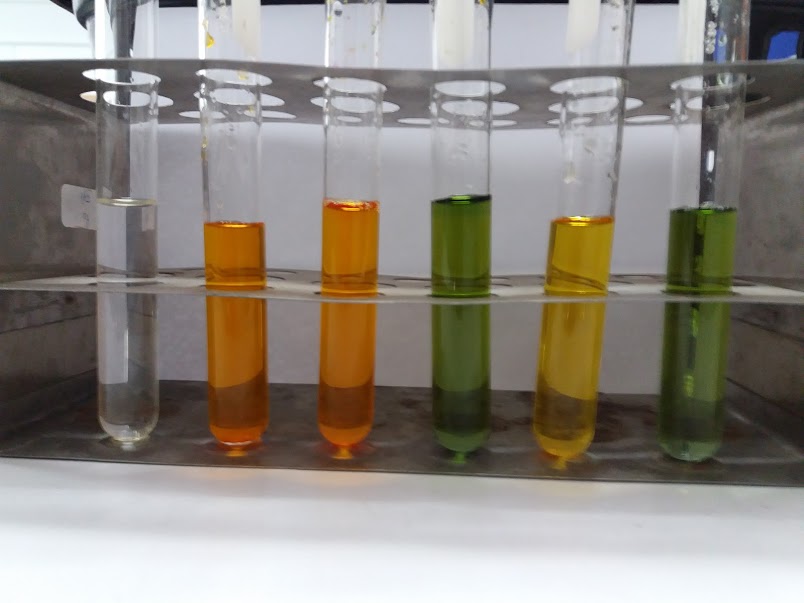 Phe ,    Me o ,  Phe red,     Brom,     Me r ,        Uni
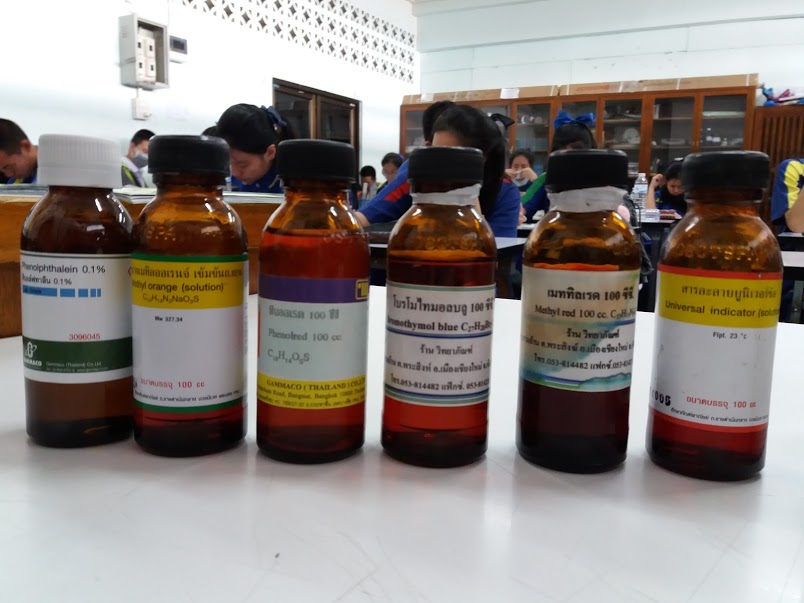 Qt 39  เมื่อนำสารละลาย X มาเติมอินดิเคเตอร์ต่าง ๆ  ได้ผลดังตาราง ดังนี้
สารละลาย X ควรมี pH อยู่ในช่วงใด และสี A คือสีอะไร
ตอบ
ช่วง pH =  6.7 – 7.6  สีเหลือง
การหาช่วงการเปลี่ยนสีของ Indicator
ช่วง pH    =   pKI   1
Ex  กรดอ่อน HA มีค่า Ka = 2 x 10-3   โดย       A- มีสีเหลือง    HA  มีสีน้ำเงิน       ถ้านำไปผสมกับกรด HB 0.1 M , Ka = 1 x 10-5        สารละลายจะมีสีใด
วิธีทำ  - หาช่วง pH ที่อินดิเคเตอร์เปลี่ยนสี
- หา pH ของสารละลายกรด HB
Ex  กรดอ่อน HA มีค่า Ka = 2 x 10-3   โดย       A- มีสีเหลือง    HA  มีสีน้ำเงิน       ถ้านำไปผสมกับกรด HB 0.1 M , Ka = 1 x 10-5        สารละลายจะมีสีใด
หาช่วง pHการเปลี่ยนสี = pKa   1   = -log[2 x 10-3]  1                                      =  [3 – 0.3]  1                                        =    1.7   -    3.7                                        สีน้ำเงิน - สีเหลือง   
 หาค่า pH ของกรด HB 0.1 M , Ka = 1 x 10-5  สารละลายจะมีสีใด
สวัสดี